Зургийг ажиглаад дараах асуултанд хариулна уу.
Алхам 1.1.Эс доторх хамгийн том эрхтэнцэр юу вэ ?2.Бөөмийн дотор байгаа зүйлийг нэрлээрэй.
Алхам1.
Бөөм 
Бөөмхөн 
Бөөмийн бүрхүүл 
Нарийн утас 
Нарийн зураас г.мэт 
Хроматид –Хромосом
Хромосомын тухай ойлголт
Зорилго: Хромосомын бүтэц үүргийг тайлбарлах
Зорилт: 
Хромосомын бүтцийг нэрлэх 
Хромосомын үүргийг тайлбарлах
Алхам1.2
3.Хромосомын бүтцийг өөрийн төсөөллөөр зураглаарай.
Хромосом
Алхам 2.
Дараах мэдээлэлтэй танилцаад зургийг тайлбарлаарай.
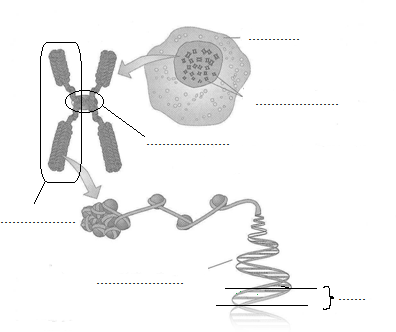 Алхам 2.
А. Бөөм 
Б. Хромосом
В. Центромер 
Г. Хроматид 
Д. ДНХ-ийн молекул 
Е. Ген
Алхам 4.
Дараах хүснэгтийг бөглөнө үү.
Алхам 4.
Дараах хүснэгтийг бөглөнө үү.
Алхам 5.
Багааараа ярилцан гарын доорх материал ашиглан хромосомын бүтцийг биетээр загварчилж тайлбарлах
Дүгнэлт
Хромосом нь удамшлын мэдээллийг агуулдаг бодис болох ДНХ-ийн молекулаас тогтоно. ДНХ-ийн тодорхой нэг хэсгийг ген гэж нэрлэнэ. 
Чи хэнийг дуурайсан бэ?
Яг юуг нь дуурайсан бэ?
Үргэжлэл
Эрт дээр үеэс монголчууд өөрсдийн гэсэн соёл түүхтэй, онцлог зан чанартай ард түмэн билээ. Монголчуудын сайхан сэтгэл, дайчин эрэлхэг зан, аливаа зүйлтэй дасан зохицох чадвар зэрэг өвөг дээдсээс дамжин ирсэн гентэй холбоотой.
Гэрийн даалгавар
Сурах бичгийн 19-22  хуудсыг уншиж ирээрэй.